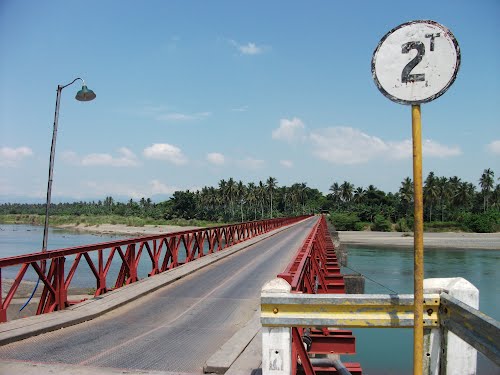 © tripmondo.com
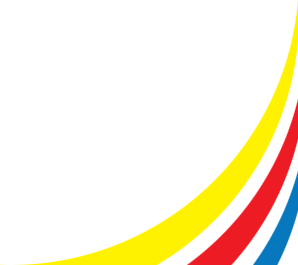 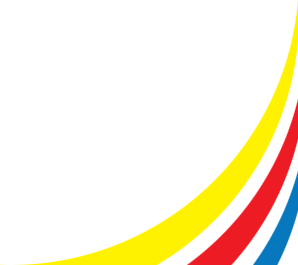 rmn breaking news
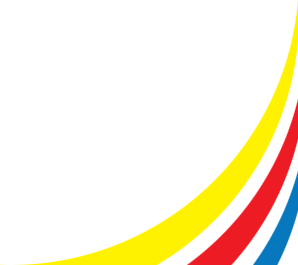 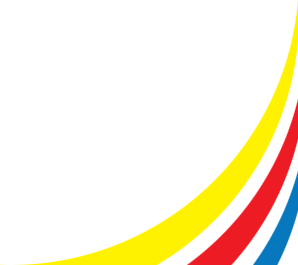 you can use this for headlines
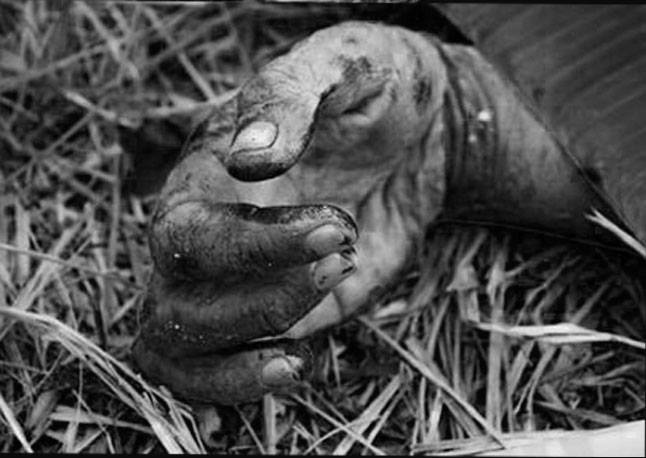